Curricular Review of the COR:  Program Review models
Ginni May, ASCCC North Representative, Sacramento City College
Stacey Searl-Chapin, Mt. San Jacinto College

Curriculum Institute 
July 8-11, 2015
Anaheim, CA
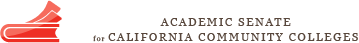 [Speaker Notes: Ginni will start, Stacey will follow.]
Outcomes
In this session, participants will:
Learn how program review touches on curriculum,
See examples of the impact that a good program review may have on allocating resources for
	1. the improvement of existing curriculum and 
	2. the development of new curriculum.
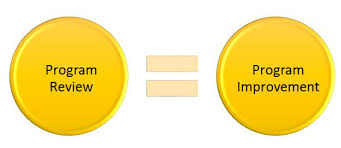 [Speaker Notes: Ginni]
Program Review
One definition:
Program review is a periodic process by which an institution reviews and evaluates the effectiveness and stamina of its programs. 

Other definitions:
Examples…

Required:
ACCJC Accreditation
Standard I.B.5
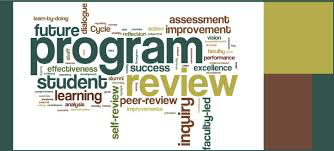 [Speaker Notes: Ginni]
The Course Outline of Record (COR)
The COR is a legal document containing:
Content or Catalog description 
Objectives and/or Outcomes, 
Methods of instruction,
Methods of evaluation, 
Sample textbooks and instructional
   materials for the course, 
Articulation information
Coding
Units and hours of instruction
Discipline
Requisites
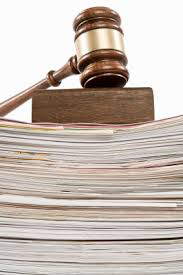 [Speaker Notes: Stacey]
Substantive COR changes…
Changes that might require a full CC review: 

Major change in Catalog Description, Objectives, or Content which alters the need or justification for the course 
A change which calls into question the ability of the course to meet standards in Title 5 or the Program and Course Approval Handbook (PCAH) 
Change in units and hours 
Change in number of repetitions (No course repetitions!) 
Change in credit/noncredit status 
Change in prerequisites, corequisites and advisories 
Change in modality, e.g. distance education (requires a separate review process) 
Delivery in a highly compressed time frame 
Offering a course in experimental status 
Determination of imminent need to initiate expedited approval
[Speaker Notes: Stacey]
Minor COR changes…
Changes that might fall under a consent agenda:
 
Minor, non-substantive changes in Catalog Description, Objectives, or Content 
Change in course number (within college policy) 
Change in course title 
add/drop from an associate degree or certificate program (must continue to be of two year or less duration) 
add/drop from the associate degree general education list.* 

*The expectation is that the change in general education status would be based on well-established criteria for each general education area, reviewed, and recommended by general education area faculty or a general education subcommittee.
[Speaker Notes: Stacey]
Program Review and Curriculum
The Course Outline of Record (COR) must be current:

Title 5 section 55003 – (b)(4)…These processes shall provide that at least once each six years all prerequisites and corequisites established by the district shall be reviewed, … for vocational courses or programs shall be reviewed every two years…

UC and CSU generally require that all representative textbooks be published within the last 5 years (unless it is a classic text).

ACCJC Accreditation Standard II.A.3

Courses with C-ID numbers must be reviewed and updated every 5 years.
[Speaker Notes: Ginni]
Models of COR Review in Program Review
Program Review takes place every six years – in addition to the annual Unit Plan.
All CORs and Program (Degree/Certificate) Outlines of Record undergo a full review and update as part of the Program Review Cycle.
The Program Review Template includes a Course Review and a Degree/Certificate Review, each consisting of Data Analysis and SLO Analysis – resource needs are to be detailed.
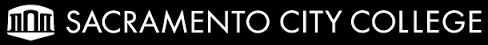 [Speaker Notes: Ginni]
Models of COR Review in Program Review
A result of the 2012/13 Program Review for ESL:
ESL Department has developed new curriculum (their blended courses) to address their area of lowest success rates.  The resources they mention in regards to this are time and new curricula; however, it should be noted that FTEF is a tangible resource that was applied when adjusting the course schedule. The program review process brought into focus the we need to change scheduling to include blended courses.
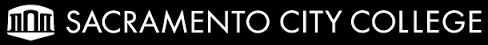 [Speaker Notes: Ginni
b.   Areas needing improvement
The lowest completion rates of all our courses were in the writing courses, ranging from the mid to high 60’s except for a rise to 71% in 2012.  These rates are still higher or equal to the SCC rates.  One reason for this lower rate may be that the writing courses, especially those of the higher levels, are very demanding, and students who are in danger of not passing often decide to withdraw rather than fail. Another reason for this may be that the ESL Placement Test does not correctly place some ESL students.
 
]Our new blended reading/writing courses may help raise the course completion rate for our writing courses since the students will be reading the same material to be used for their writing in one course instead of having separate reading and writing classes with unrelated assignments.  This will save the students some study time and will make a better connection between the two skills.
 
      c.   Follow-up items for the department’s Unit Plans
To continue working on our assessment instruments and grading rubrics to ensure appropriate placement.
 
To continue revising grading rubrics for essays and paragraphs in writing classes to make sure they are clearly stated so that all instructors can grade uniformly.
 
To develop a blended reading/writing course for the 30 and 40 levels, as well.
     
      d.   Anticipated Implications and Resources (budget, staffing, sabbatical, facilities and reassigned time requests; curriculum proposals) (if applicable)
More Smart classrooms (RHS 270, B140) so that instructors can use up-to-date technology easily to enhance their teaching methods.
 
Development of new curricula.]
Models of COR Review in Program Review
A result of the 2005/06 and 2011/12 Program Reviews for History:
It was first noted in 2005/06 that students needed better writing skills. Research was conducted from 2006 to 2011 and an English writing prerequisite was implemented in fall 2012. There was an immediate dip in enrollment, but the classes were allowed to go with lower enrollment. Since then, enrollment has increased. More research is being conducted to evaluate the effectiveness of this English writing requirement.
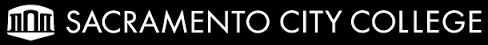 [Speaker Notes: Ginni]
Models of COR Review in Program Review
A result of the 2005/06 and 2011/12 Program Reviews for Chemistry:
faculty members conducted research on prerequisites for CHEM 400, after implementation success rates went from 61% to 71%, validation study upheld prerequisites; 
sabbatical release time to develop online homework system; 
redesigned labs in order to provide chemistry courses at outreach centers;
several faculty have received sabbatical leaves to improve their training on instrumentation utilized in labs
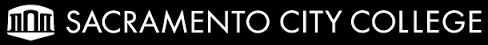 [Speaker Notes: Ginni]
Models of COR Review in Program Review
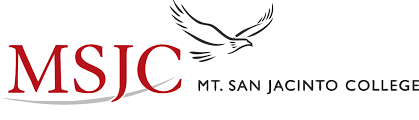 MSJC utilizes a three-year program review cycle.  Part of the first year requirements include scheduling COR revisions for  courses that will expire during the cycle.

Comprehensive Program Review (CPR) and Annual Program Assessments (APAs) record curricular improvements driven by assessment and student data.
[Speaker Notes: Stacey]
Models of COR Review in Program Review
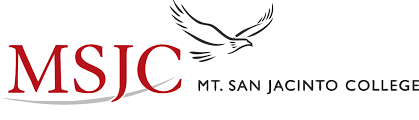 If funding beyond the program budget is required to implement the improvement, a Resource Allocation Proposal  (RAP) is submitted.

Utilizing a rubric, students, faculty, classified and administrators prioritize these proposals.
[Speaker Notes: Stacey]
Models of COR Review in Program Review
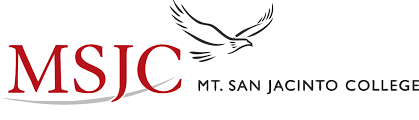 History: Made a conscious effort to revise courses so that they meet specific general education areas, ensuring a sufficient number of courses being offered in Areas B2, C, and F (program review).

English: Deactivated courses not required for ADT degrees. Eliminated cross-listing with other departments (ie. Spanish) for classes not in demand for English  students.
[Speaker Notes: Stacey]
Models of COR Review in Program Review
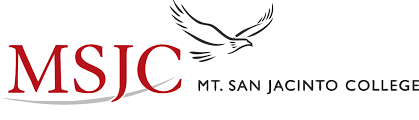 Political Science: Created new courses so all major subfields of the discipline were represented, as well as to meet requirements of new ADT degrees.
[Speaker Notes: Stacey]
Models of COR Review in Program Review
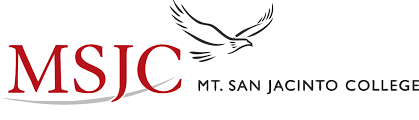 Music: Low success rates in piano made the department look at all options to improve. One result was purchase of keyboard lab equipment, as well as headphone modules that allowed instructor to interact with individuals and other helpful features.  Coming Fall 2015, so results unknown.

An earlier prog review (8 yrs ago) alerted incoming department chair to low success rates in MUS 103. That established the need to spread out the material into multiple theory classes. ADT also came along and required this change. Too soon to illustrate a change in student success.
[Speaker Notes: Stacey]
Discussion
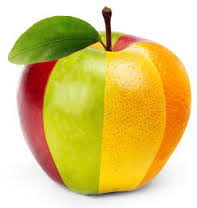 Examples…
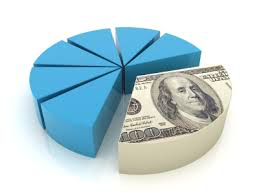 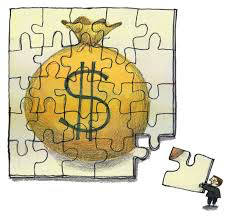 [Speaker Notes: Break into small groups and share some examples, then report out…]
Thank you!
References
Course Outline of Record: A Curriculum Reference Guide (adopted Spring 2008 by ASCCC) http://asccc.org/sites/default/files/publications/Curriculum-paper_0.pdf
 ASCCC Curriculum Resources Made Accessible http://www.ccccurriculum.net/course-outline-of-record/